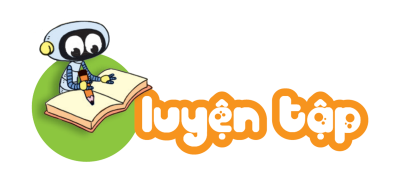 457
285
7 trừ 5 bằng 2, viết 2
5 không trừ được 8 lấy 15 trừ 8 bằng 7, 
viết 7 nhớ 1
4 trừ 1 bằng 3, 3 trừ 2 bằng 1, viết 1
-
1
Tính (theo mẫu)
427
251
608
315
-
+
1
7
2
176
293